Масленицаигра-путешествиевторая младшая группа
Цель:
Формировать у детей понятие о русских народных традициях и обычаях, о праздновании Масленицы;
Знакомить с русским народным фольклором;
Воспитывать и пробуждать интерес к истории и культуре России.
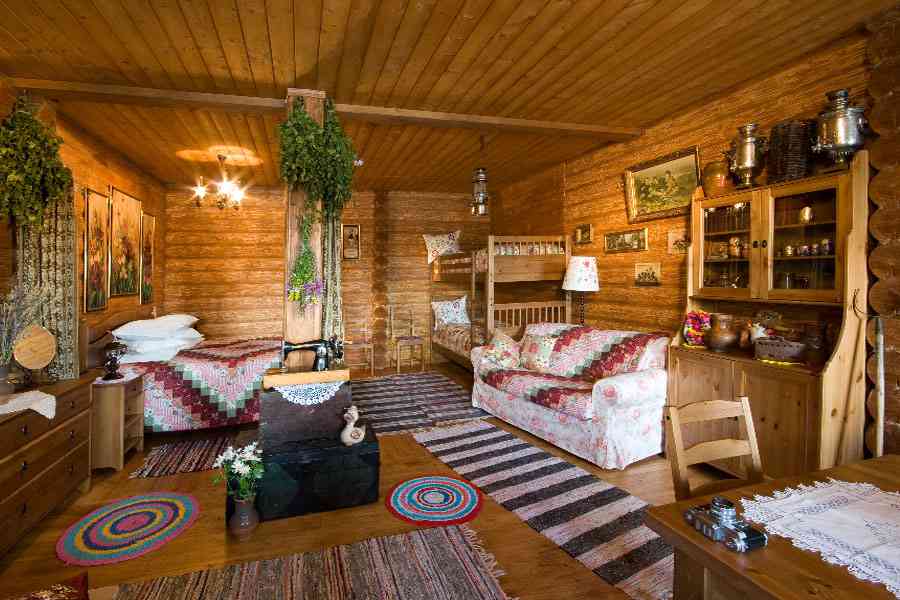 Сегодня мы с вами пойдем в гости к Иванушке и Марьюшке.
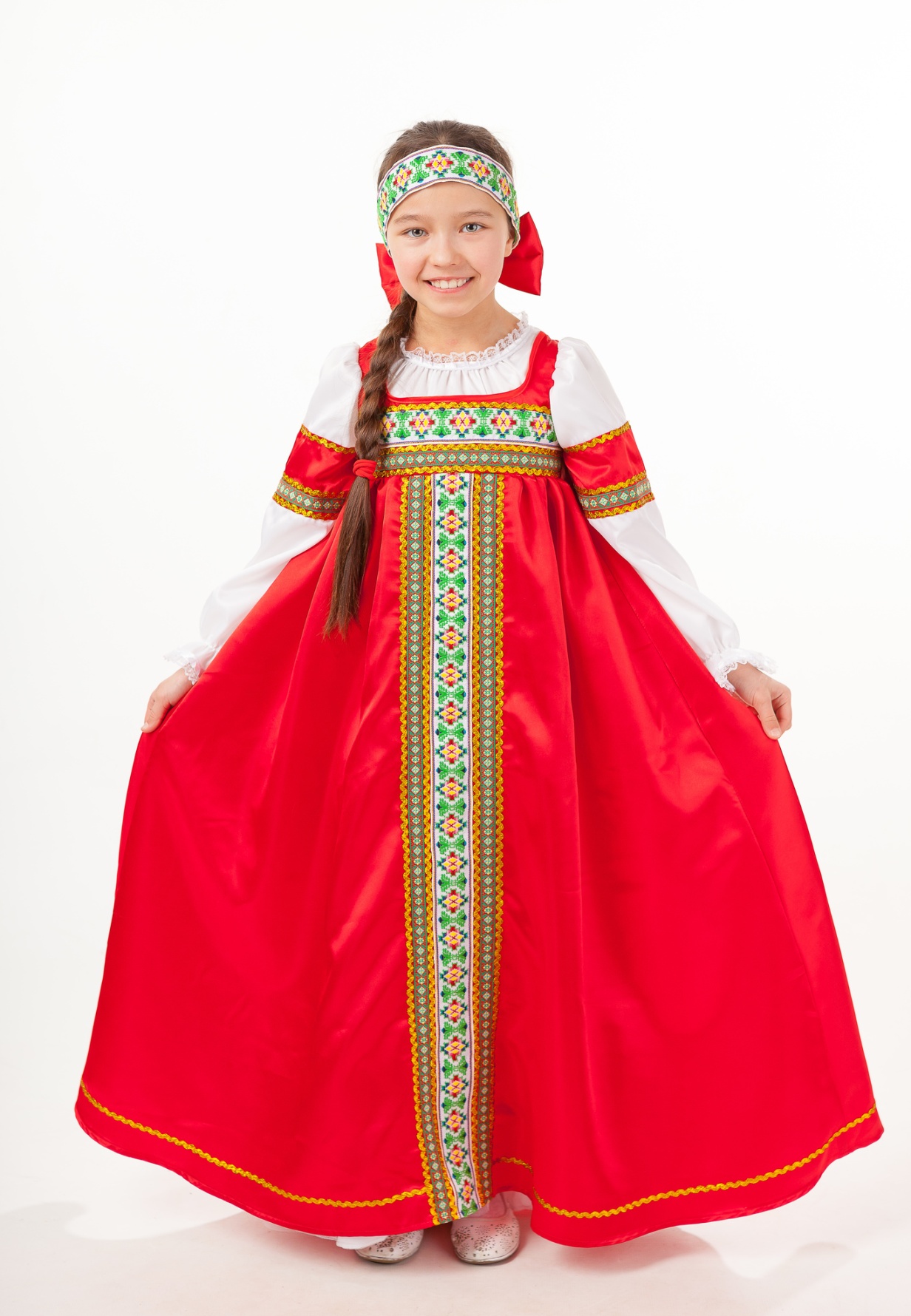 Добрый день, гости званые и желанные!
Я, Марьюшка.
А я, Иванушка.
К нам мы в гости просим! Проходи честной народ, радушно встречаем!
Сегодня мы хотим вам рассказать об одном русском народном празднике.
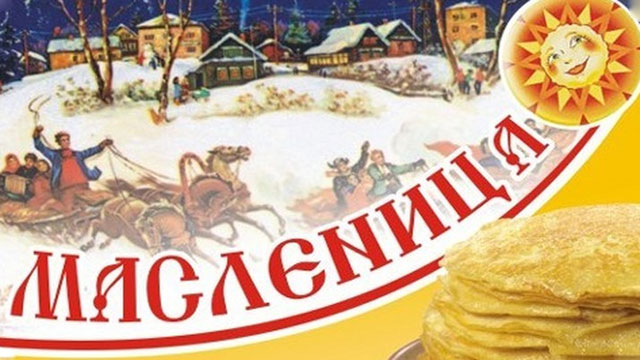 Из глубокой древности пришел к нам любимый народный праздник Масленица. Его отмечают в конце зимы – начале весны.
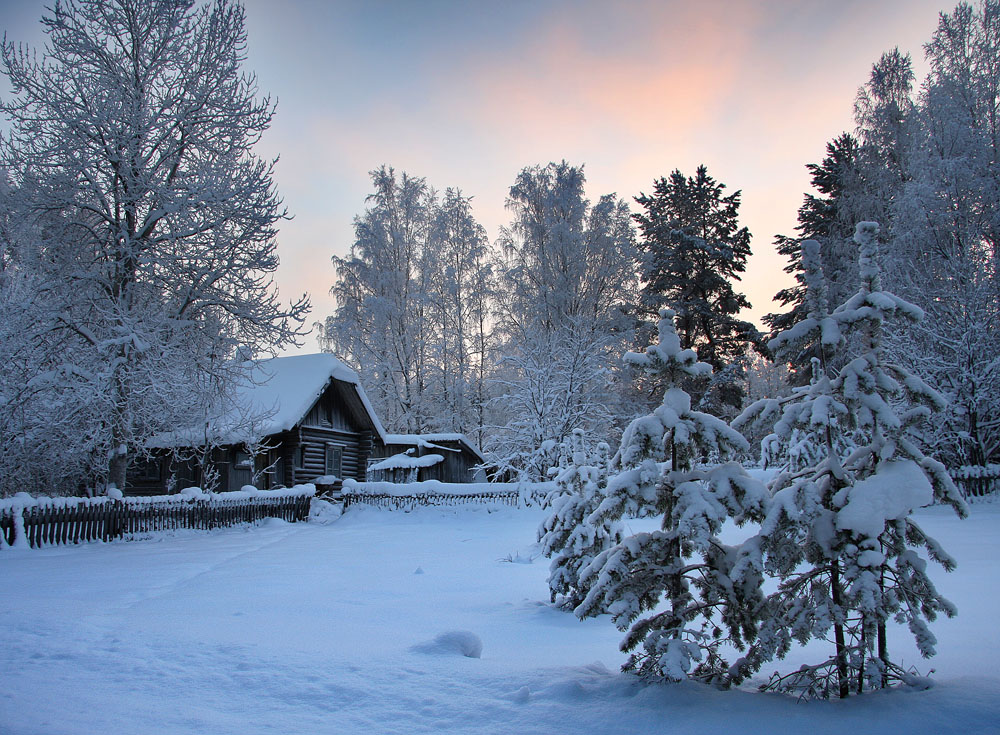 Зима в России долгая, суровая, снежная.
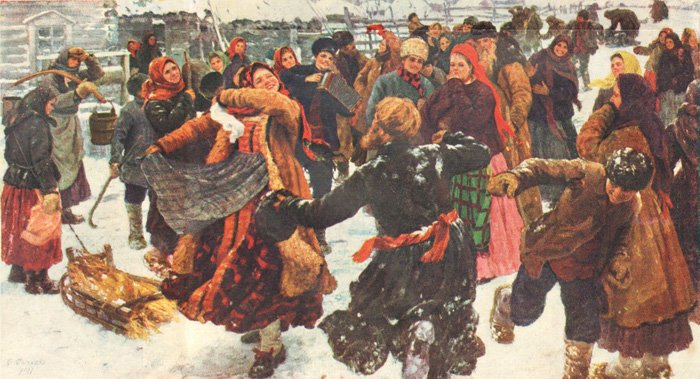 Поэтому и старые, и малые радуются ярким солнечным лучам, ясному небу, звонкому чириканью воробьев.
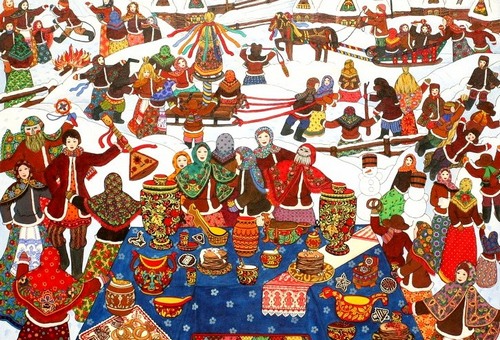 Масленицу повсюду ожидали с большим нетерпением. Это был самый веселый, самый разгульный праздник. Праздник Масленица – это проводы зимы и встреча весны. Масленичные гуляния продолжаются целую неделю:
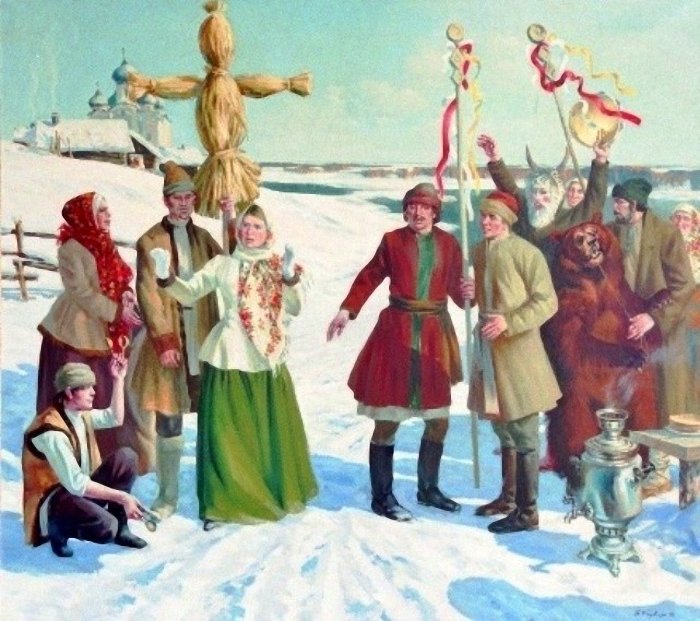 Понедельник – встреча Масленицы.
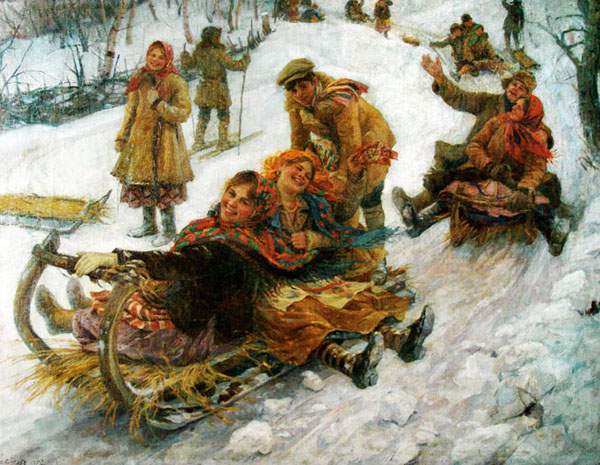 Вторник – заигрыши.
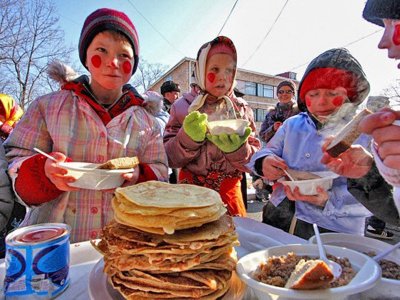 Среда – лакомка.
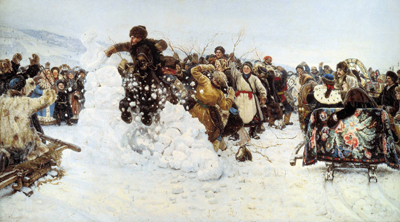 Четверг – широкий четверг.
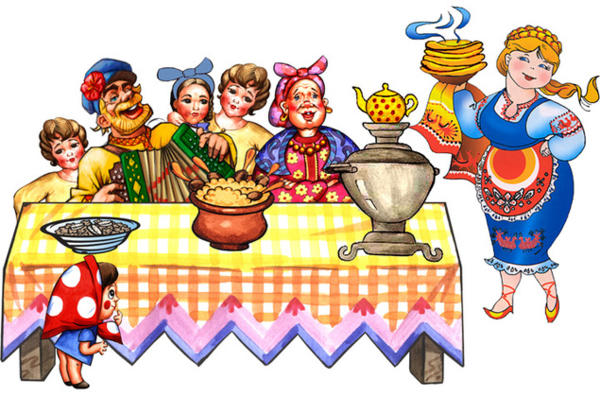 Пятница – вечерки.
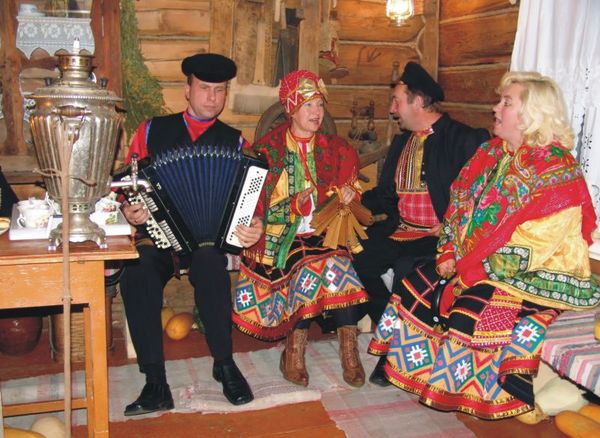 Суббота – посиделки.
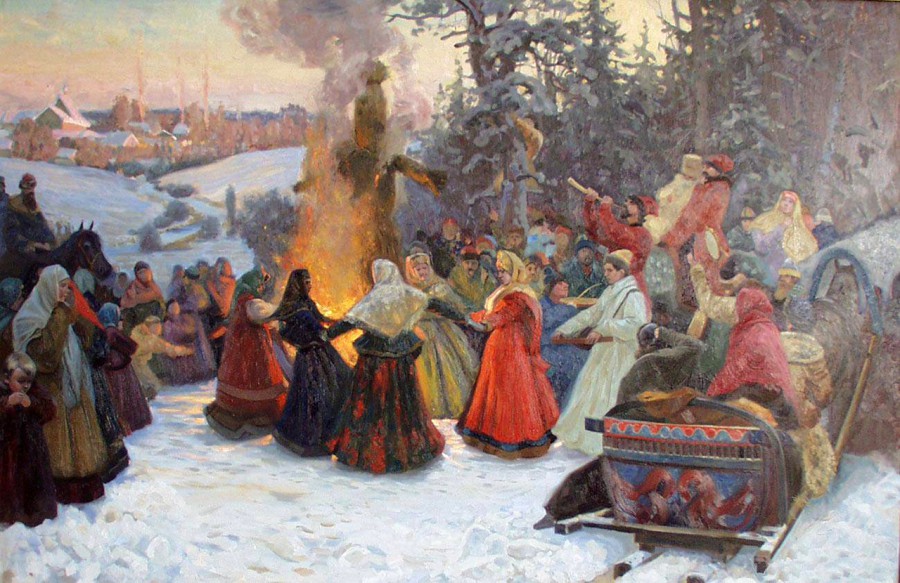 Воскресенье – проводы Масленицы.
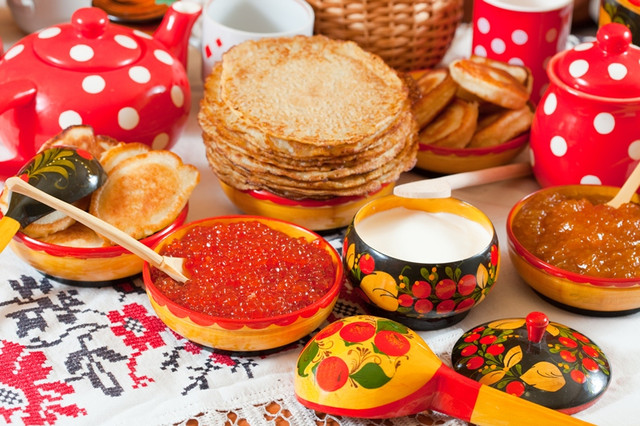 На Масленицу принято печь блины и подавать их к столу со сметаной, маслом, сыром, творогом.
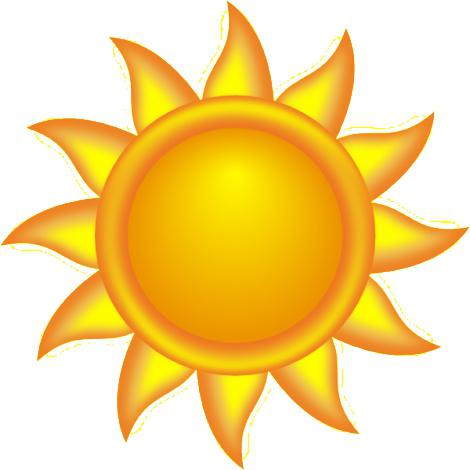 Блин напоминает нам горячее весеннее солнышко.
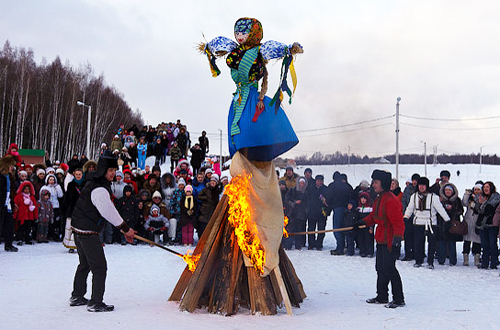 Отмечая наступление Масленицы, в старину жгли костры, прикрепляли горящие колеса к высоким столбам, славили солнце песнями и хороводами, торопили его к лету повернуть.
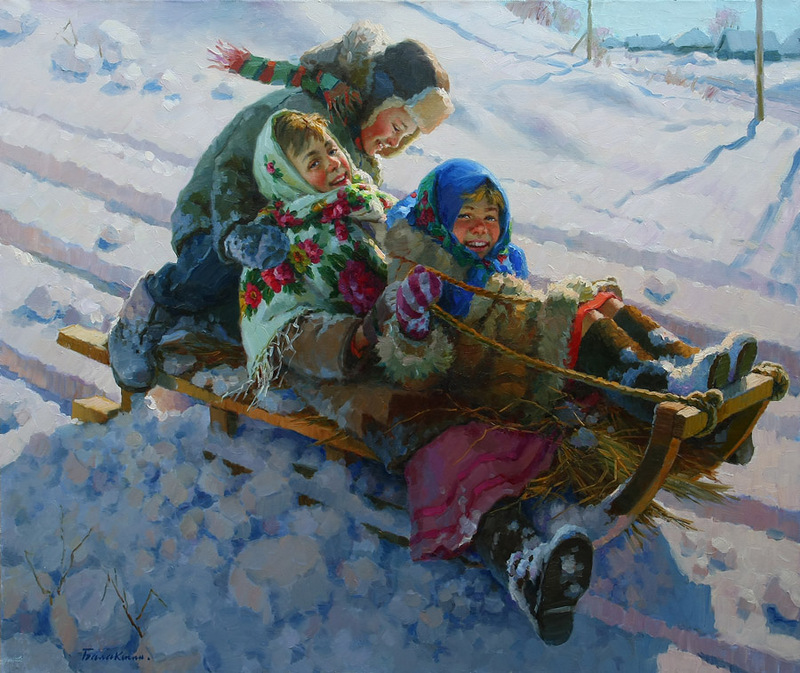 Ребятишки и взрослые катались на санях с высоких ледяных гор, на карусели. Парни соревновались в силе и ловкости.
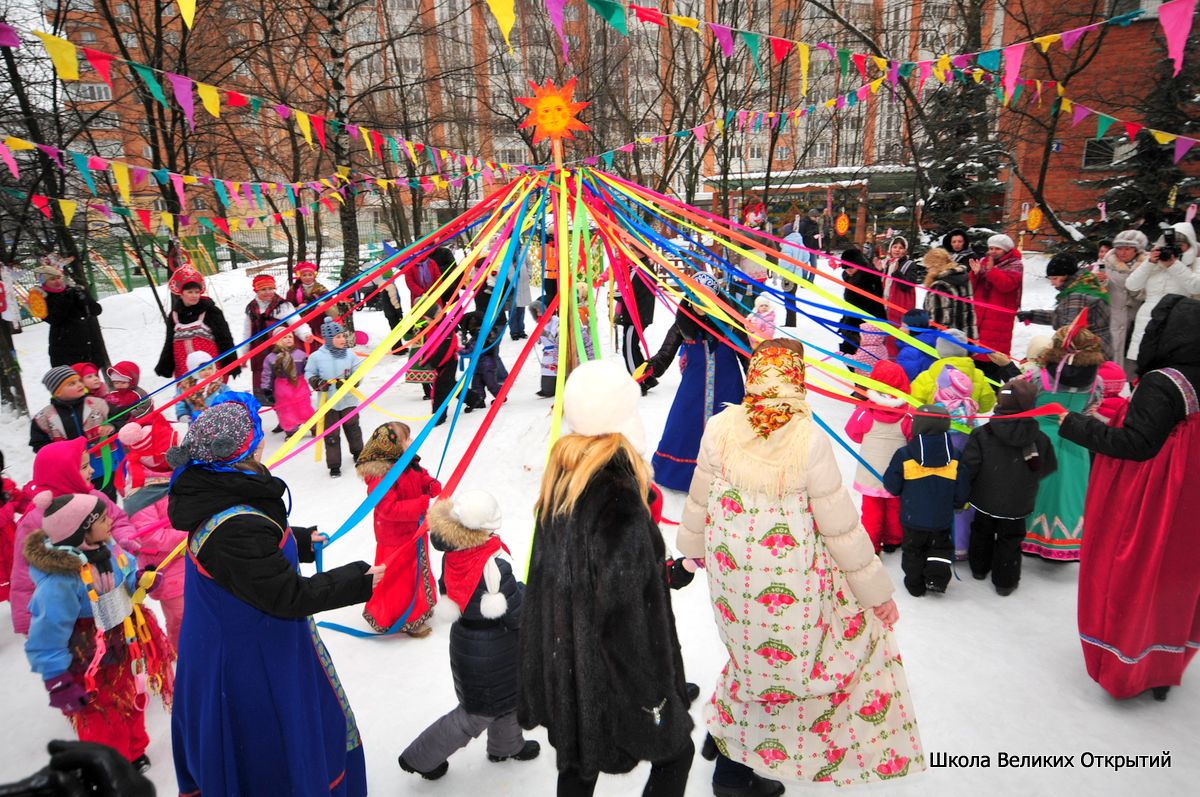 Кого на Масленой неделе
Не катали в карусели?
Все сюда ко мне сбегайтесь
И бесплатно покатайтесь!
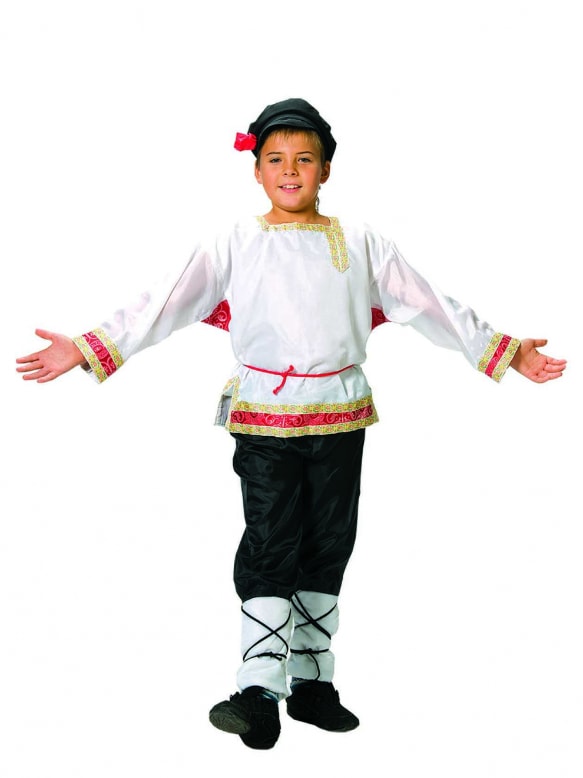 Словом, на Масленицу «молодым веселье, старикам – почтенье. Солнцу радость. Оно от этого еще сильнее на лето поворачивает». Про масленую неделю мы вам рассказали, а теперь ждем вас в гости на блины с сыром, маслом и вареньем.
До новых встреч!